Sistemas SCADA
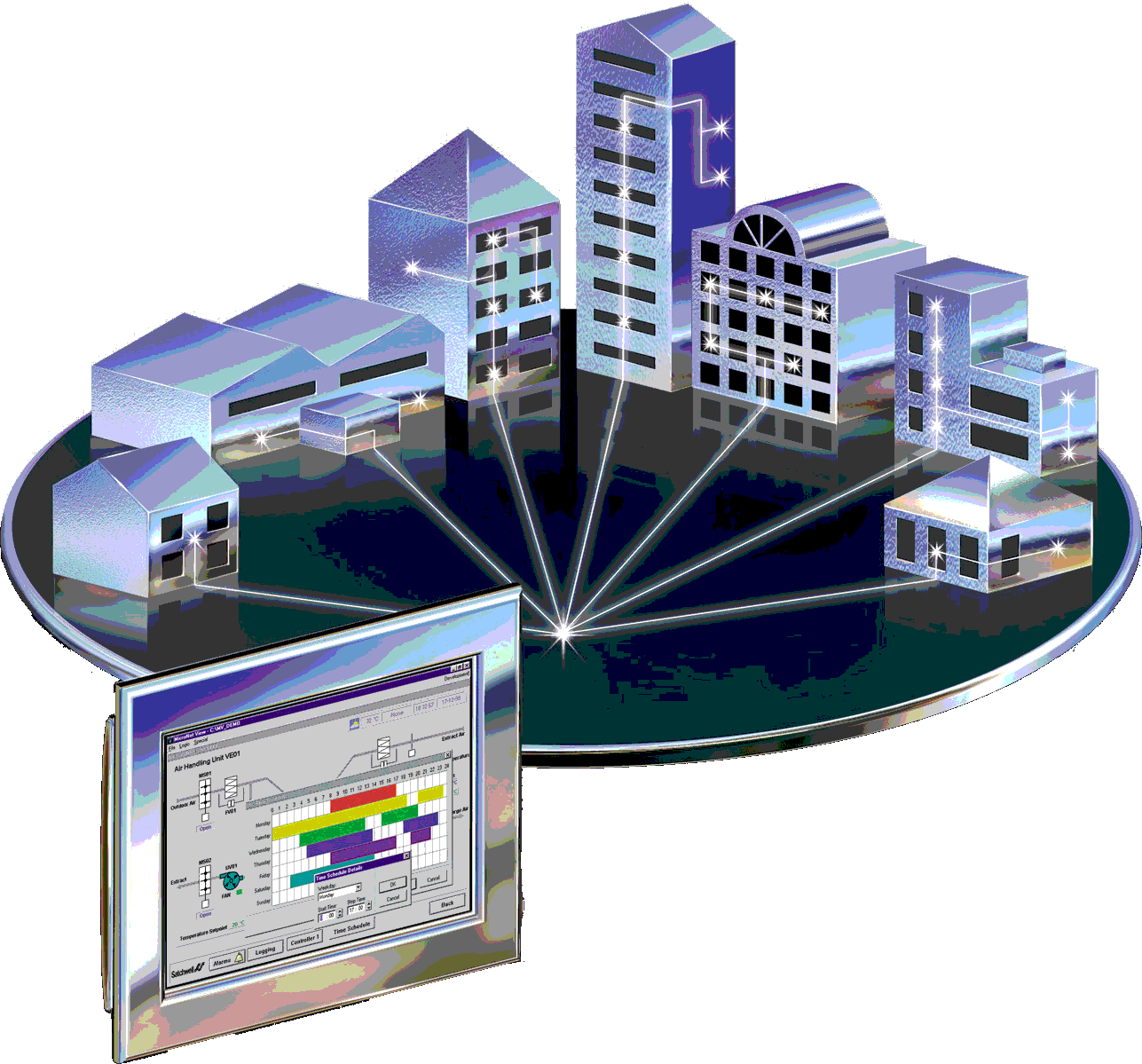 Integrantes:
Edicson Molina
Aldemaro Guzmán
Jesús Pernia
Leonardo Palacios
Junior Fernández
¿Qué es un Sistema SCADA
SCADA (SUPERVISORY  CONTROL  AND  DATA  ADQUISITION)

TRADUCCIÓN: CONTROL SUPERVISADO Y ADQUISICIÓN DE DATOS

Un sistema SCADA esta basado en computadores 
que permiten supervisar y controlar a distancia una instalación, proceso o sistema de características variadas.
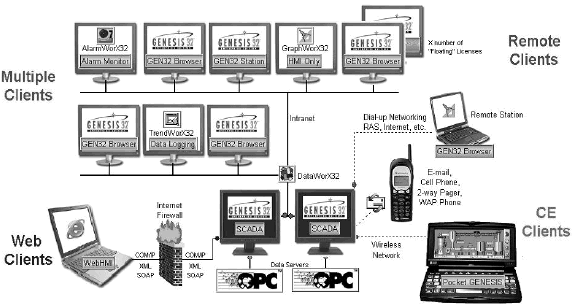 Descripción general de los sistemas:
El sistema está formado por dos partes fundamentales que podemos ver como los extremos del mismo, las cuales son:
Hardware: 

 Unidad Terminal Remota (RTU - Remote Terminal Unit) con conexión gsm/gprs/edge/radio/satelital/ entre otros….

 Estación Maestra

Software: 

 Interfaz humano-máquina
Hardware:
La RTU se conecta al equipo físicamente y lee los datos de estado como los estados abierto/cerrado desde una válvula o un interruptor, lee las medidas como presión, flujo, voltaje o corriente.



	El termino "Estación Maestra" se refiere a los servidores y al software responsable para comunicarse con el equipo del campo (RTU) en estos se encuentra el software HMI corriendo para las estaciones de trabajo en el cuarto de control, o en cualquier otro lado.
Unidad de Terminal Remota (RTU):
Estación Maestra:
Sistema de Comunicaciones:
Se encarga de la transferencia de información del punto donde se realizan las operaciones, hasta el punto donde se supervisa y controla el proceso. Lo conforman los transmisores, receptores y medios de
comunicación.

 

	Son los elementos que permiten la conversión de una señal física en una señal eléctrica (y viceversa). Su calibración es muy importante para que no haya problema con la confusión de valores de los datos.
Transductores:
Ejemplo:
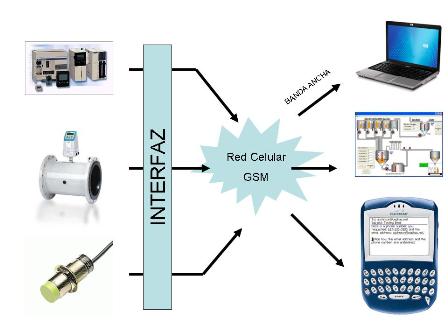 Software:
Una interfaz Hombre - Máquina o HMI ("Human Machine Interface") es el aparato que presenta los datos a un operador 
(humano) y a través del cual éste controla el proceso.

	Los sistemas HMI podemos pensarlos como una "ventana de un proceso". Esta ventana puede estar en dispositivos especiales como paneles de operador o en un ordenador. Los sistemas HMI en ordenadores se los conoce también como software HMI o de monitorización  y  control de supervisión.
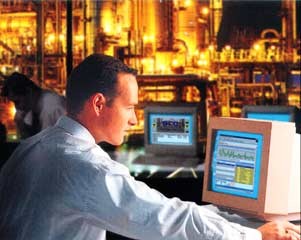 Funciones Principales del Sistema
Automatización de procesos
 Supervisión remota de instalaciones y equipos
 Control remoto de instalaciones y equipos
 Procesamiento de datos
 Visualización gráfica dinámica
 Generación de reportes
 Representación de señales de alarma
 Almacenamiento de información histórica
 Programación de eventos
Aplicaciones SCADA:Para desarrollar un sistema SCADA es necesario diseñar entre otras cosas:
El aspecto que va a tener el SCADA
 Las funciones y eventos que debe ejecutar cuando se interactúa con su interfaz HMI
 Las operaciones y cálculos que debe realizar con los datos adquiridos
Ejemplos de Sistemas SCADA
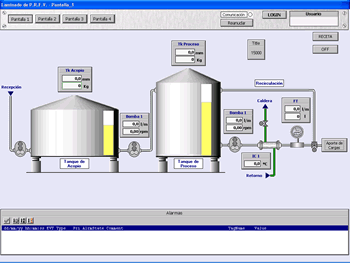 Ejemplos de Sistemas SCADA
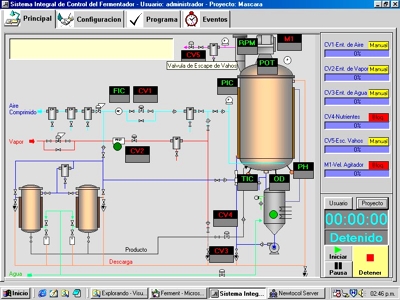 Ejemplos de Sistemas SCADA
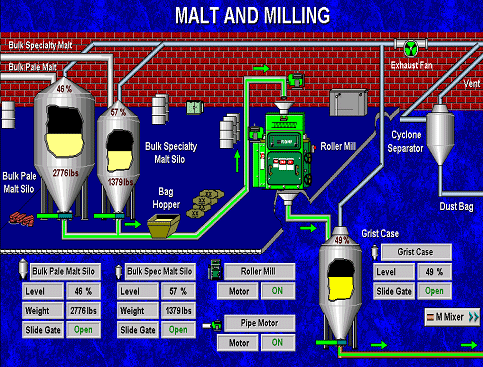